Romeins Rome
Een wandeling langs de sporen van de oude Romeinen
De Subura (op de Collis Viminalis)
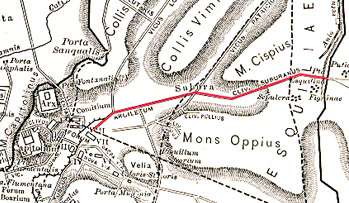 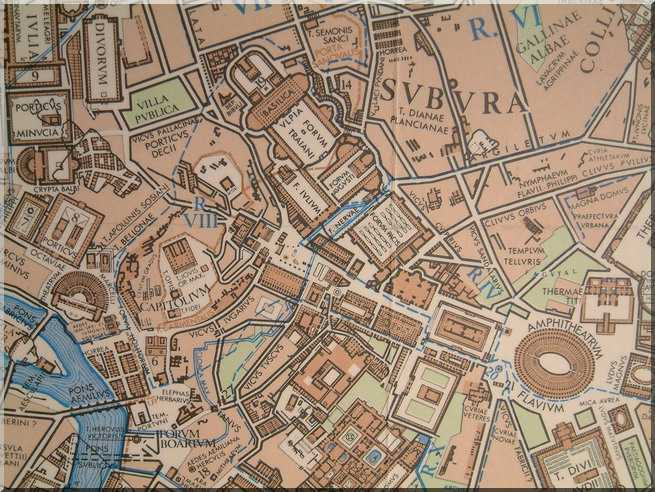 Kaart en maquettes
http://www.orangesmile.com/bestemmingen/rome/city-maps.htm
http://www.maquettes-historiques.net/P10.html
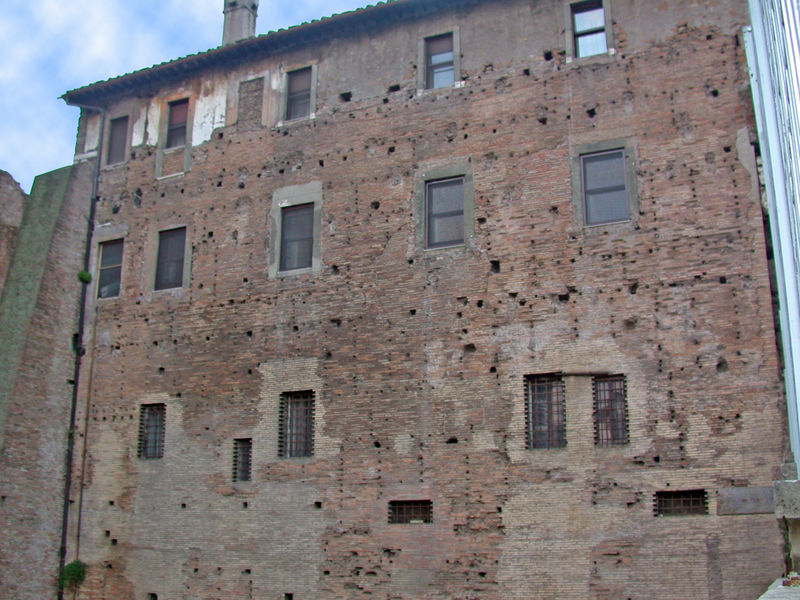 De Subura op de Forma Urbis Romae
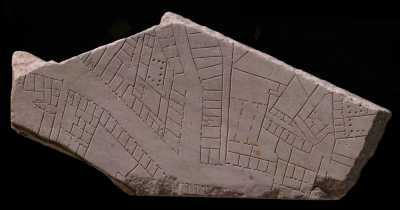 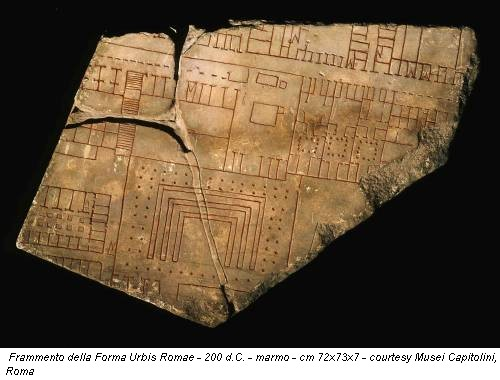 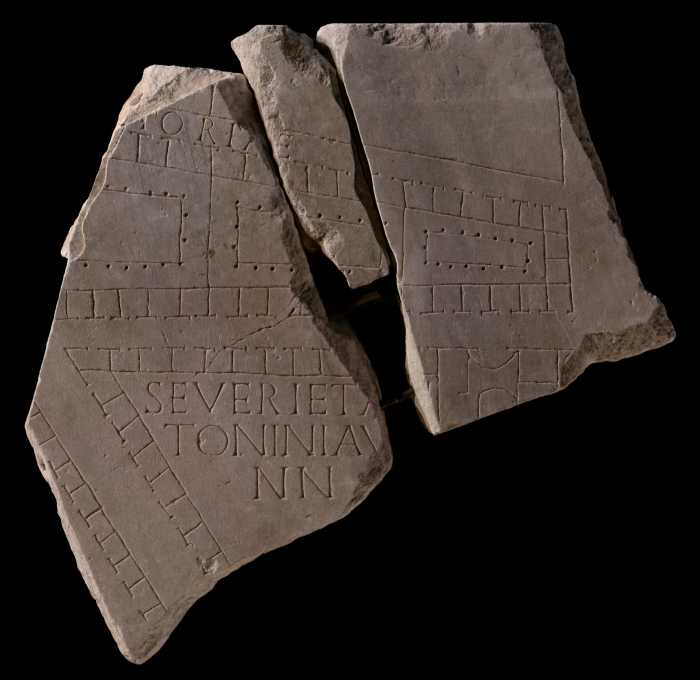 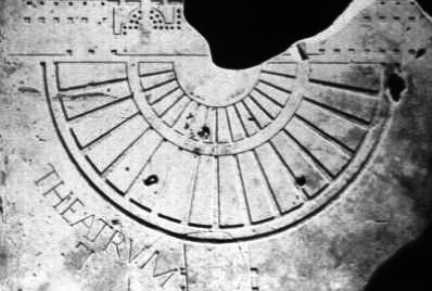 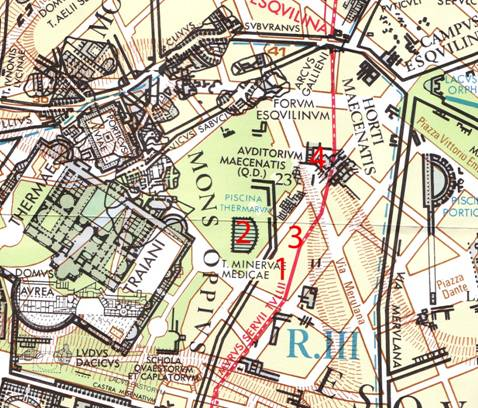 Het auditorium van Maecenas
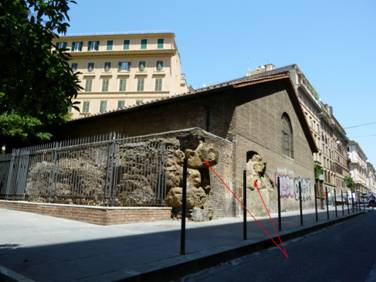 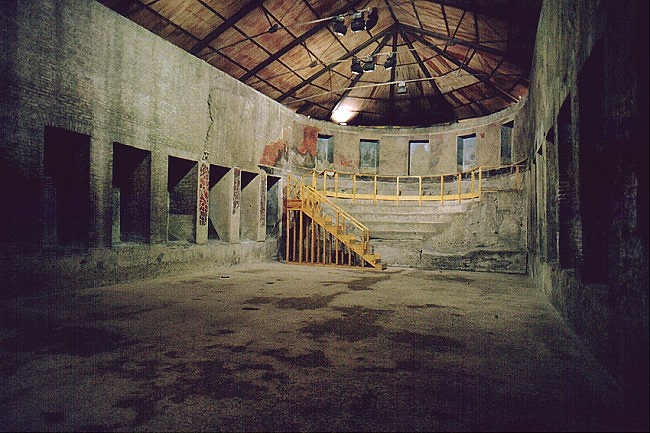 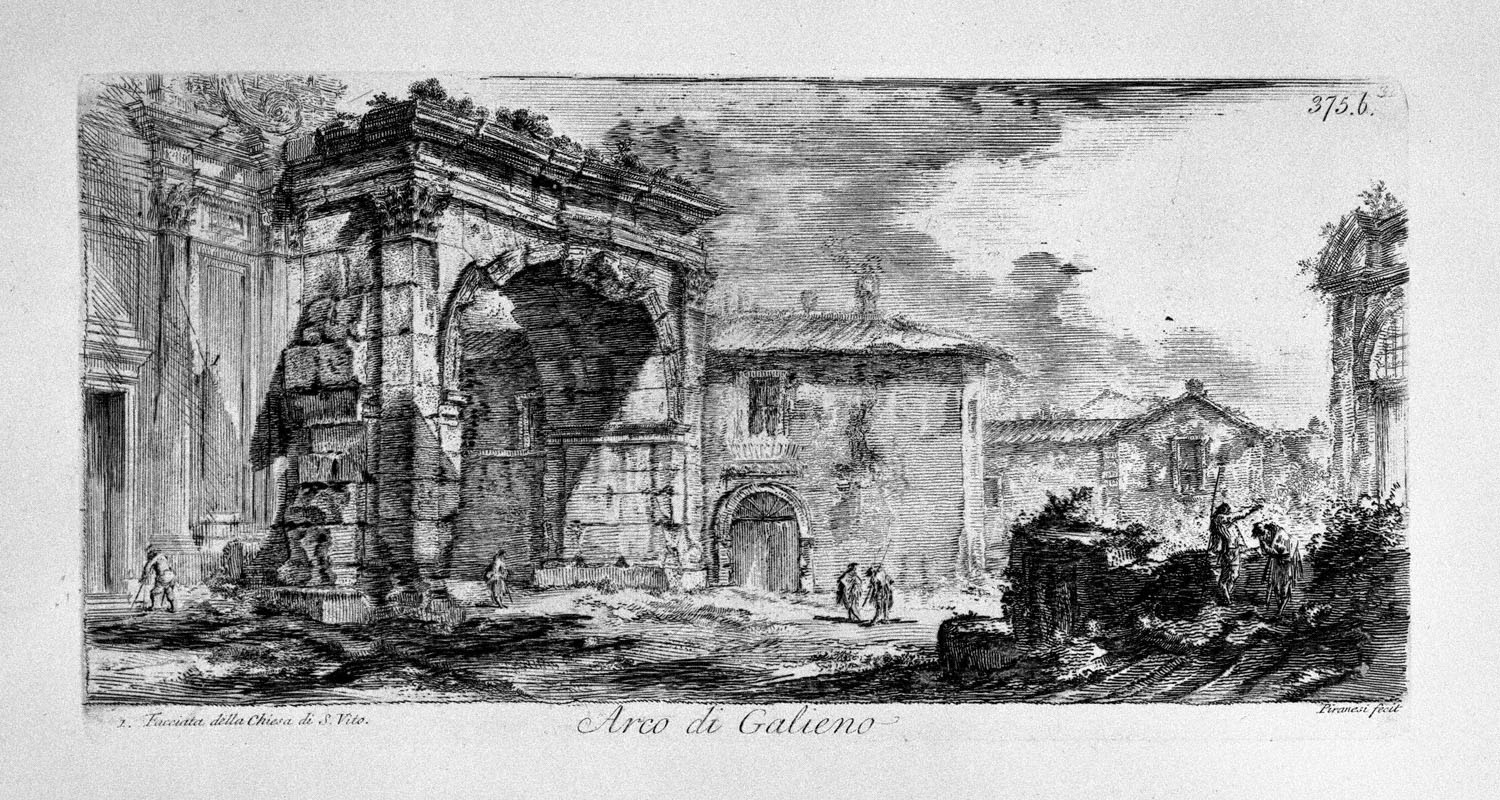 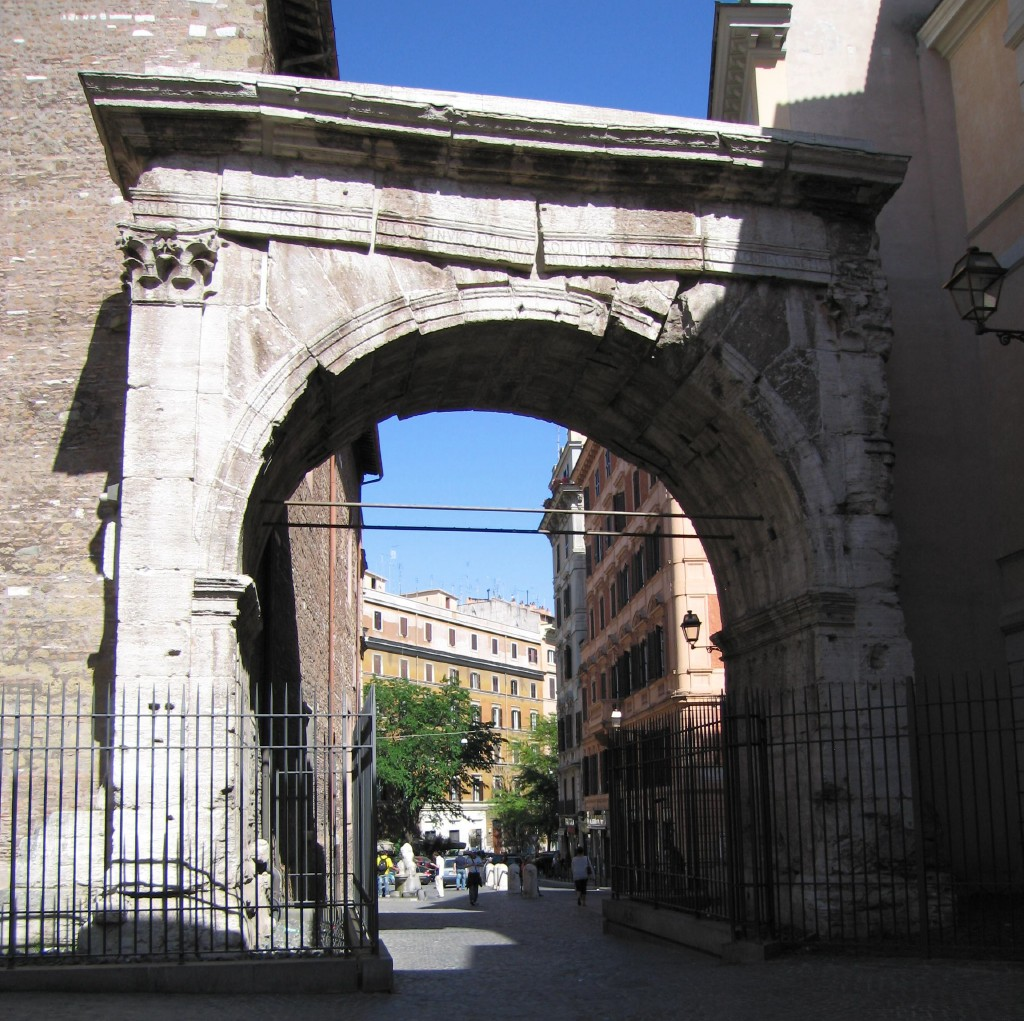 Een insula
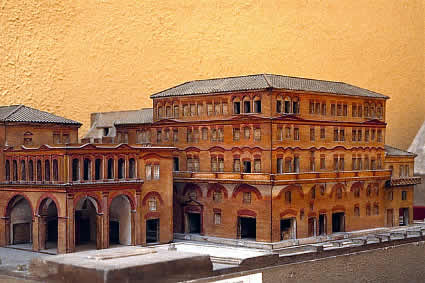 De Via in Selci op een oude prent
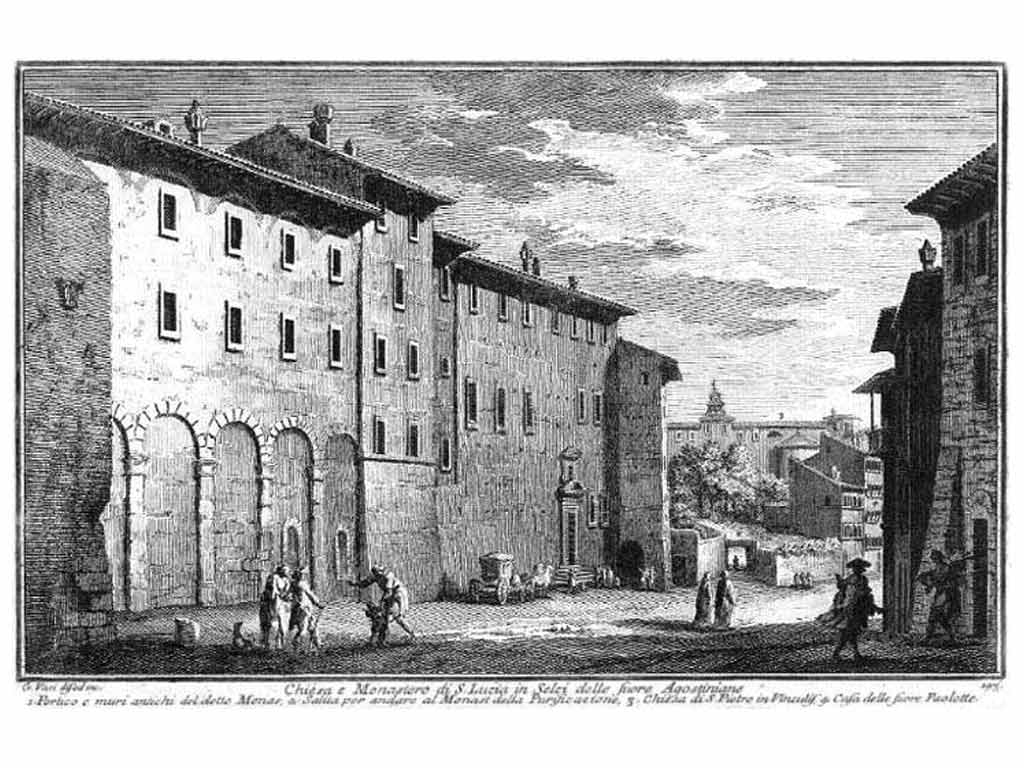 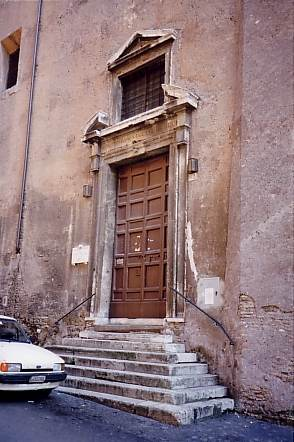 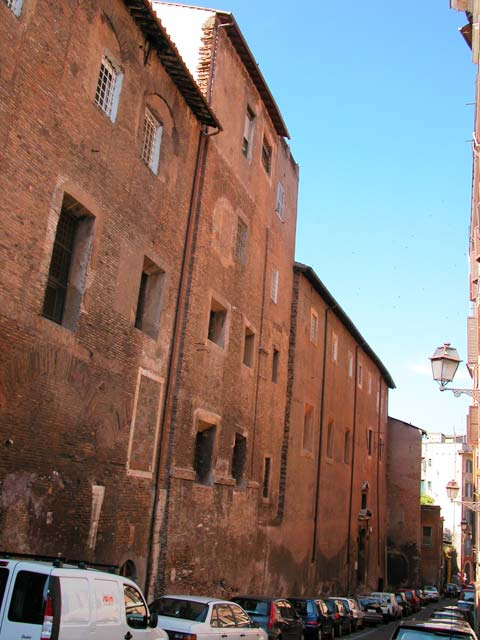 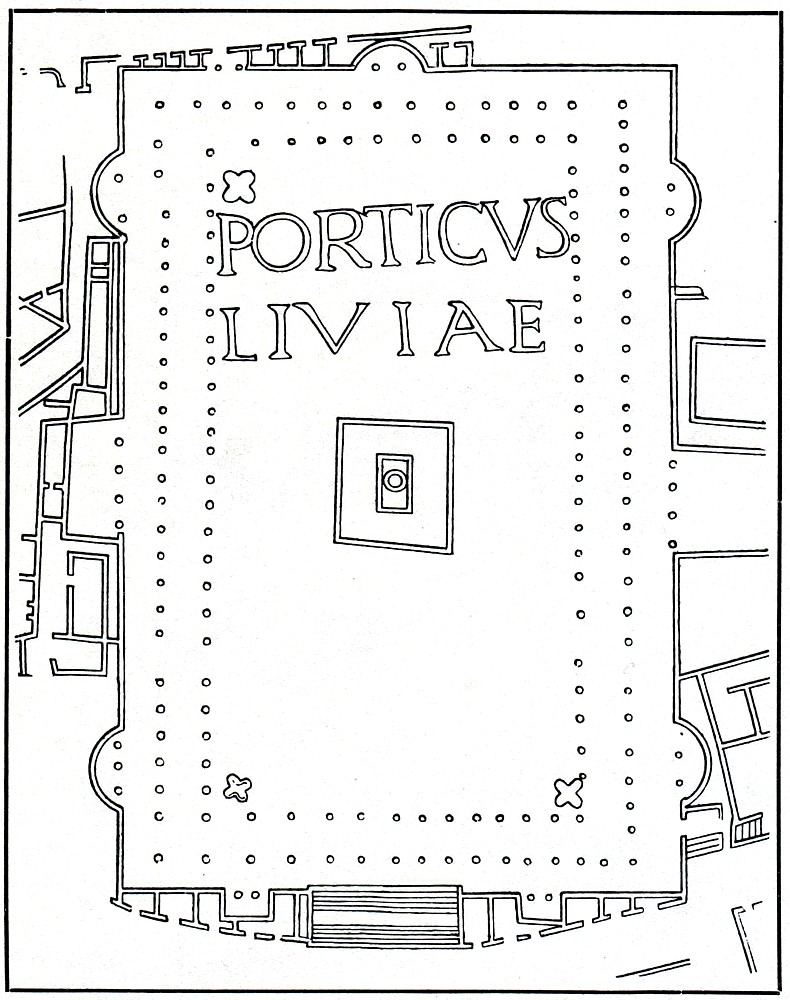 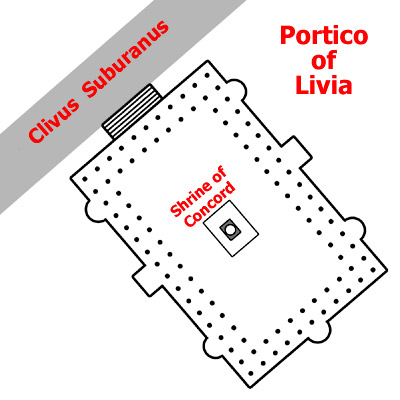 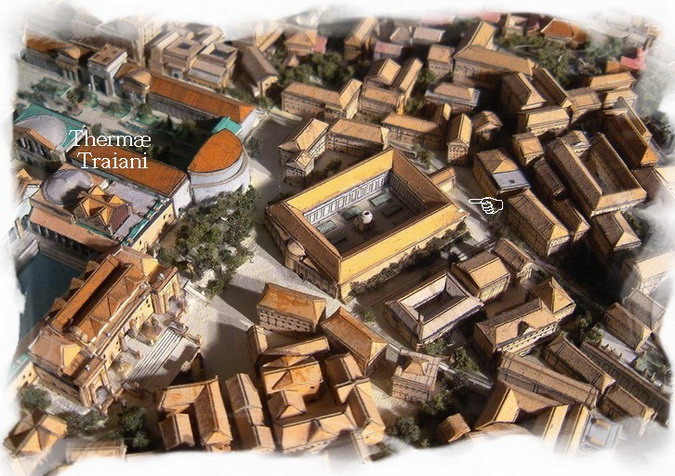 Op weg naar Plinius
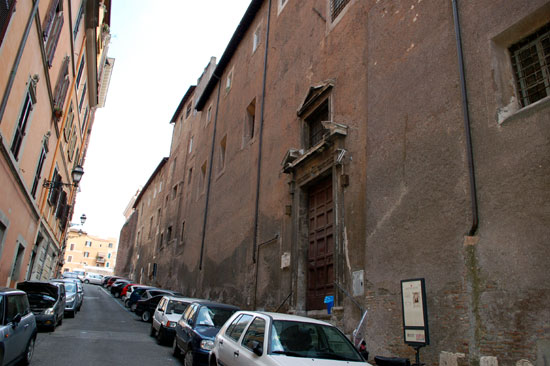 Een blik vanuit de Via in Selci op de plek waar Plinius woonde
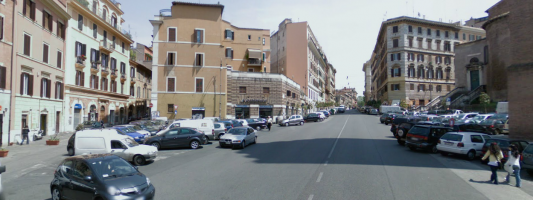 Rechts: de Via in Selci vanaf Piazza s. Martino ai Monti
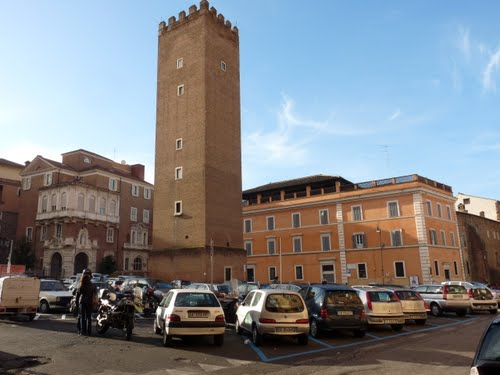 Het Argiletum op het Forum
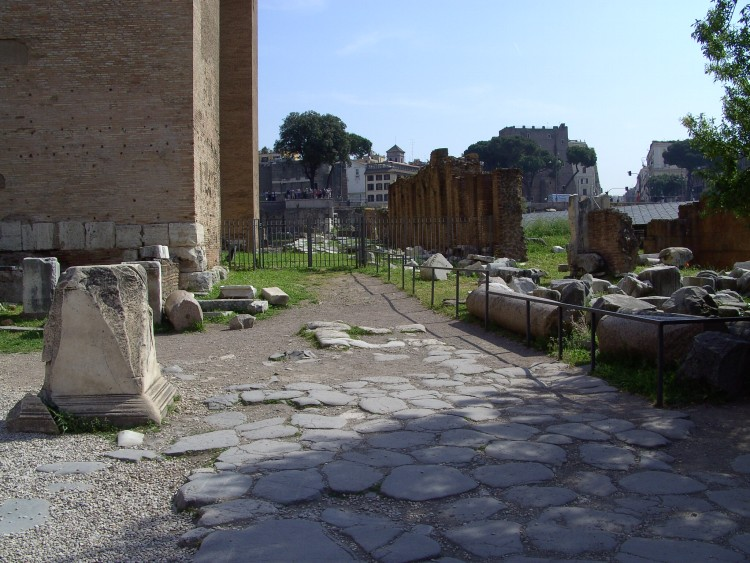 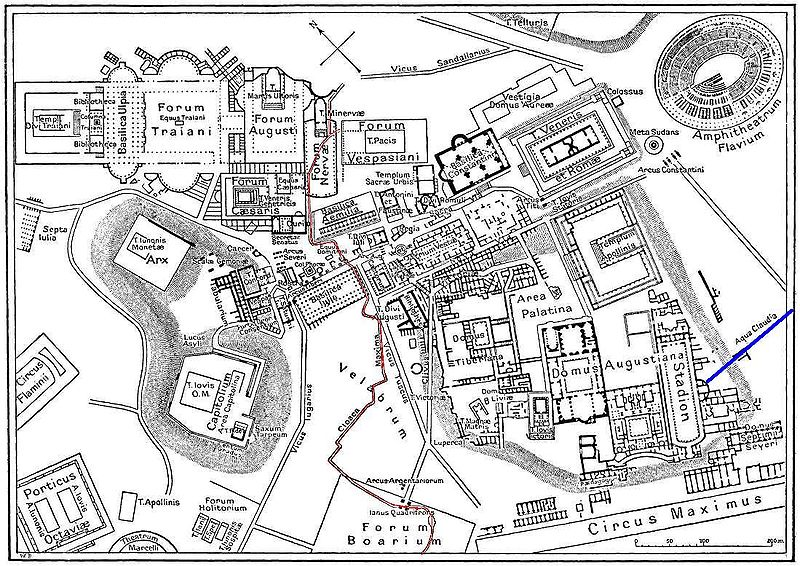 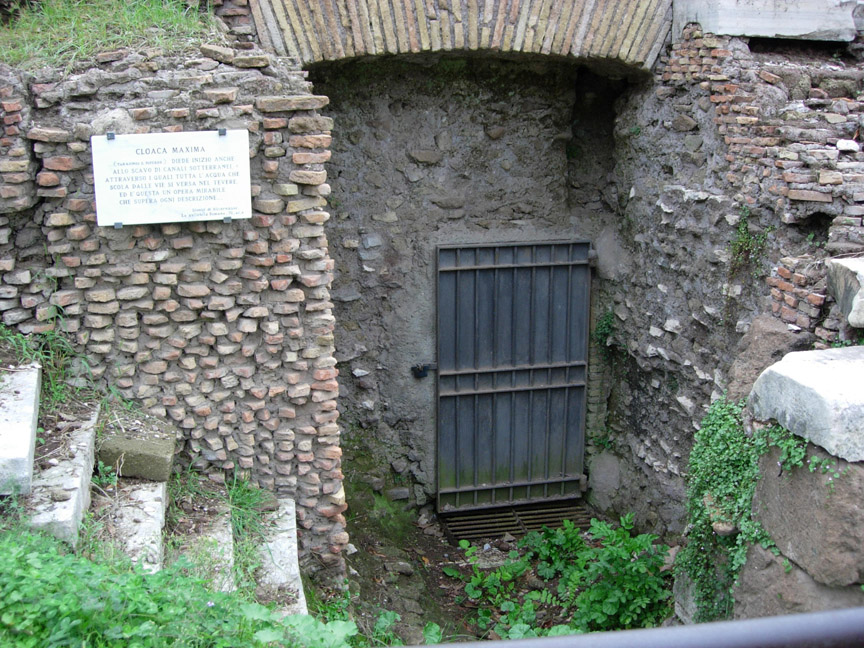 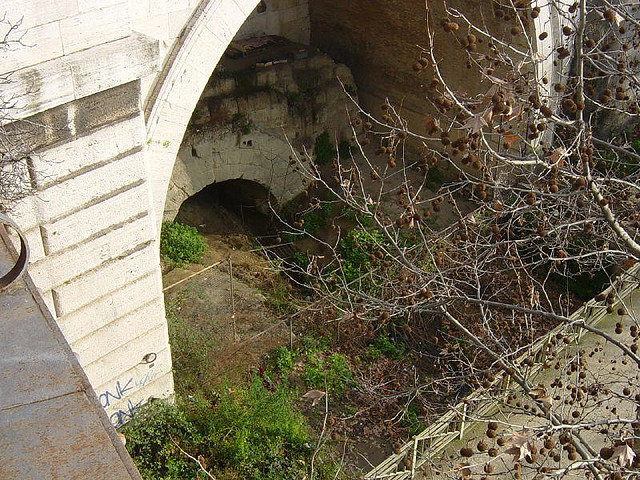 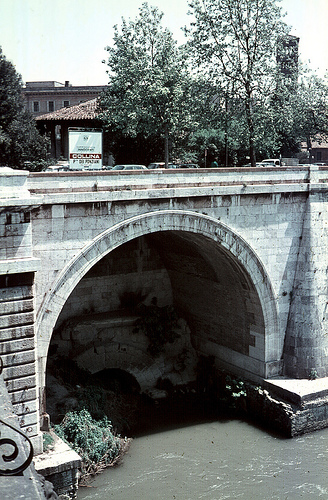 Reconstructie Forum Romanum
https://www.youtube.com/watch?v=q-yUaLqsbuw
De weg naar het theater van Marcellus:
http://www.youtube.com/watch?v=jaJeIFobnes
Porticus Octaviae
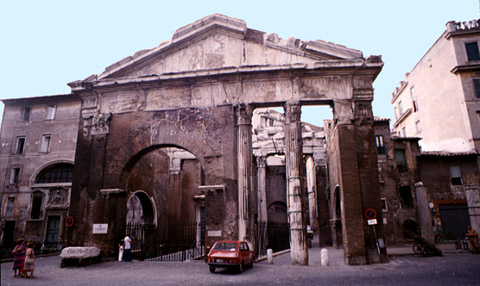 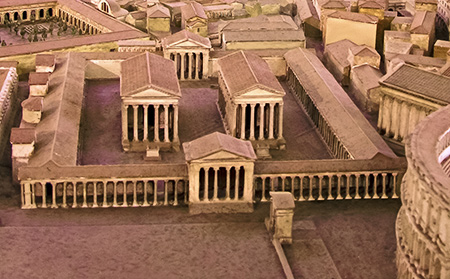 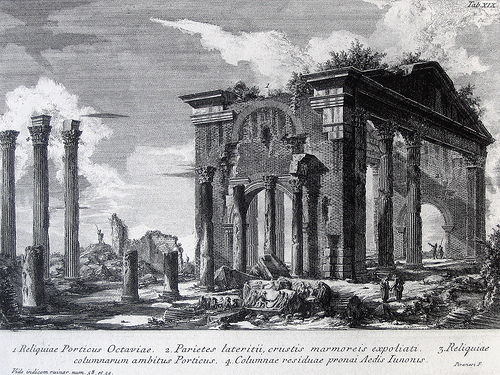 Het theater van Pompeius
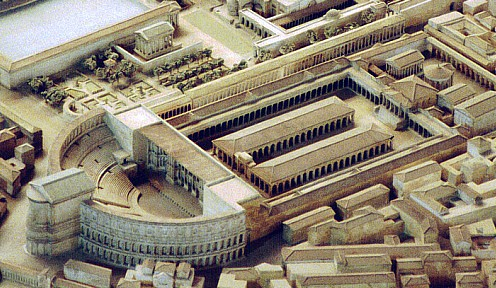 Largo Argentina
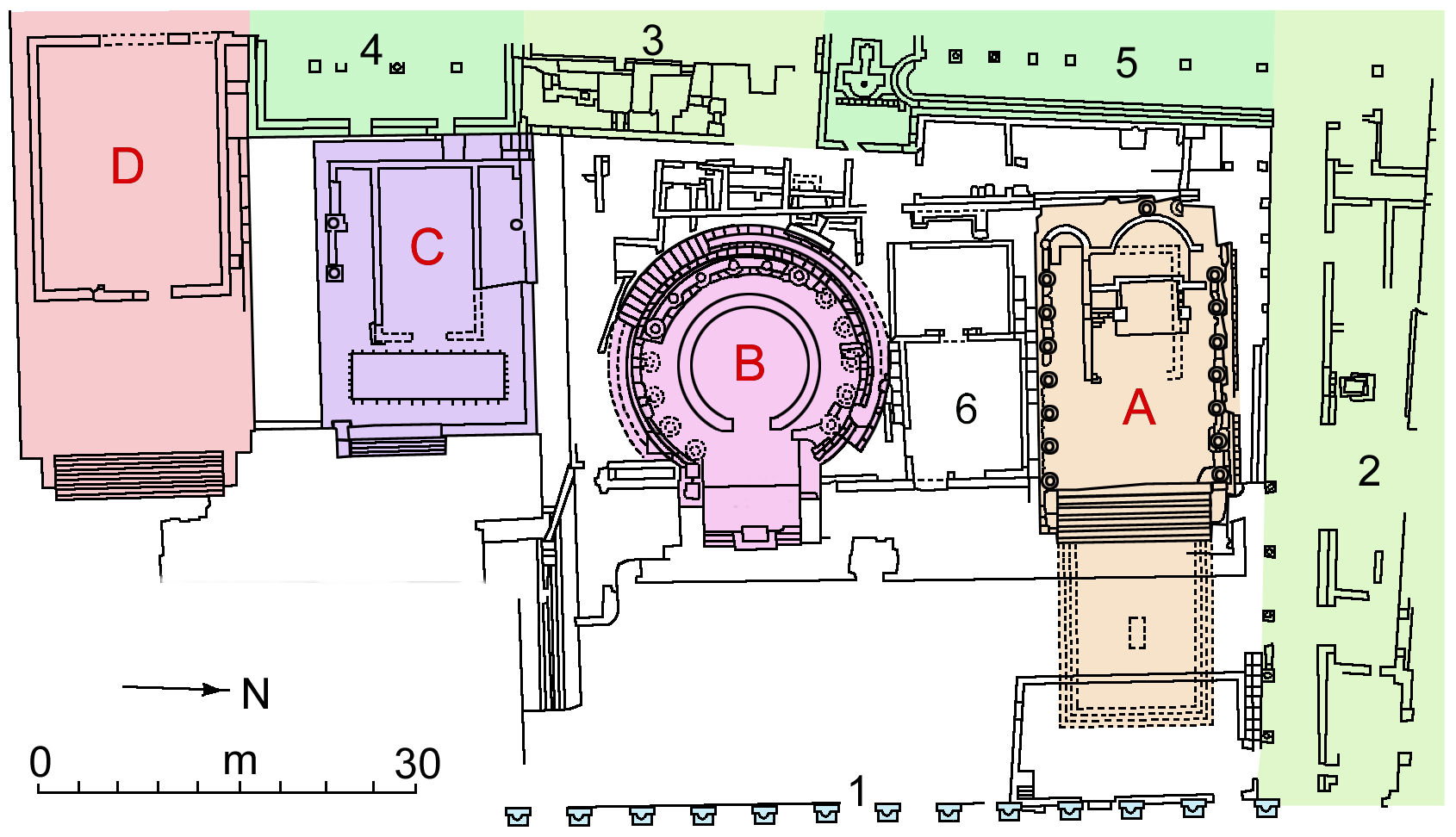 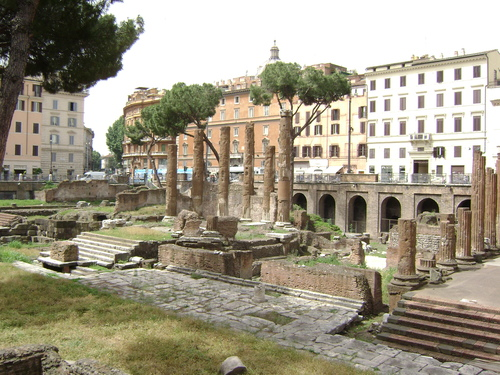 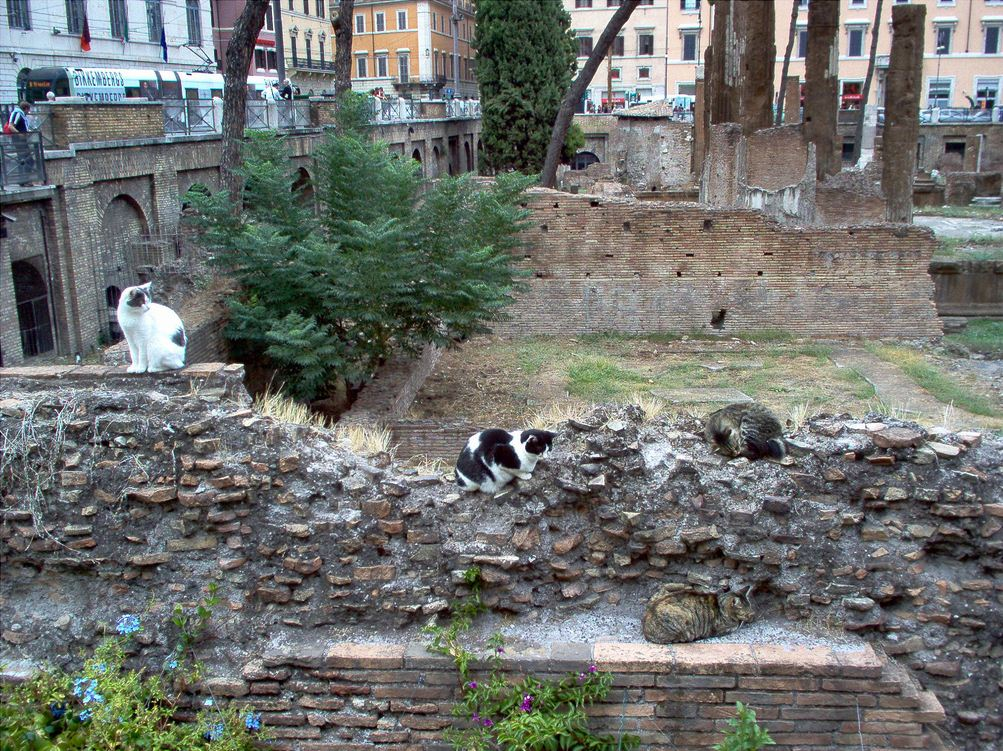 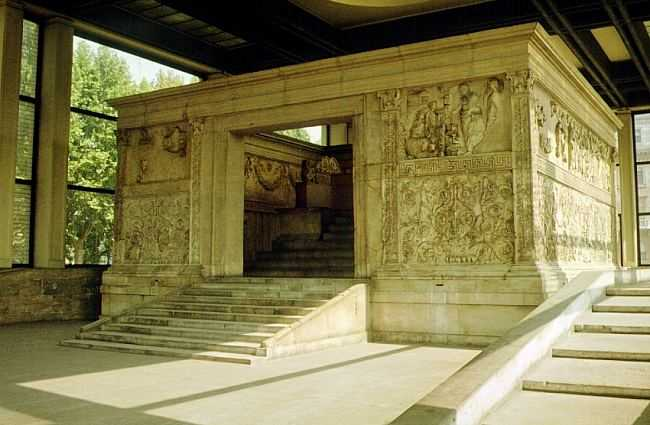 Campus Martius
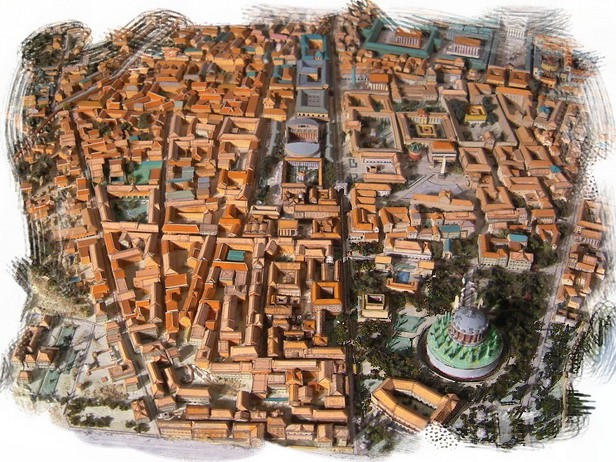